http://6.869.csail.mit.edu/fa13
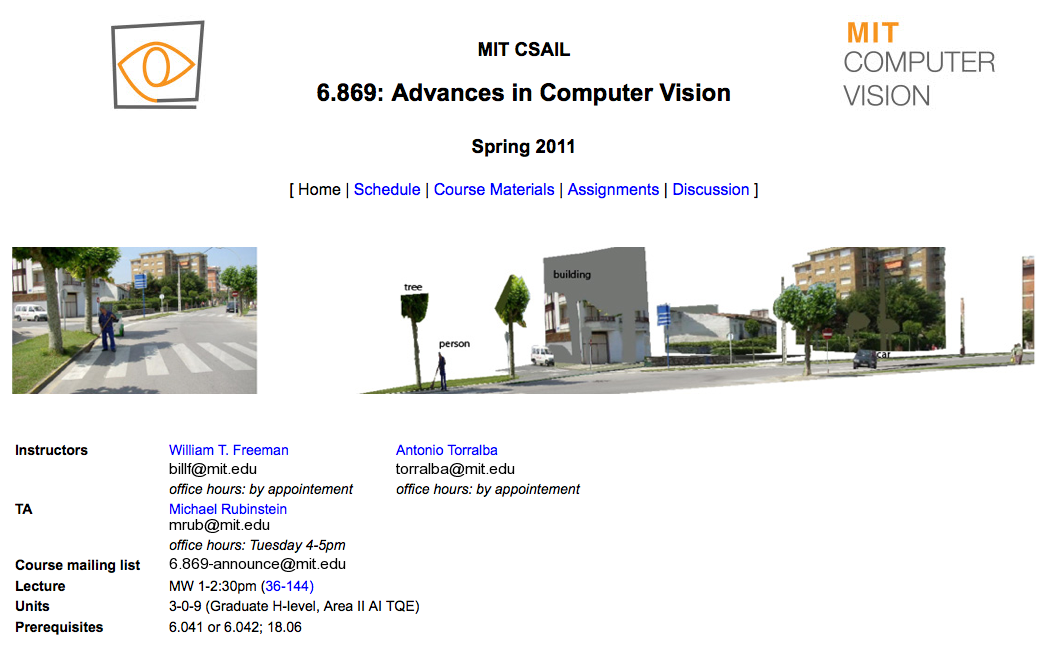 Instructors Antonio Torralba 
TA 		      Aditya Khosla


Lecture TR 1:00PM - 2:30PM (Room 4-163)
Assignments
Problem sets (2/3)
Almost weekly 
Graded as 1-3
Late policy (6 days)
Collaboration policy 
Final project (1/3)
Project proposal
5(?) min class presentation
Report
No exams or quizzes
Readings
http://6.869.csail.mit.edu/fa13/materials.html
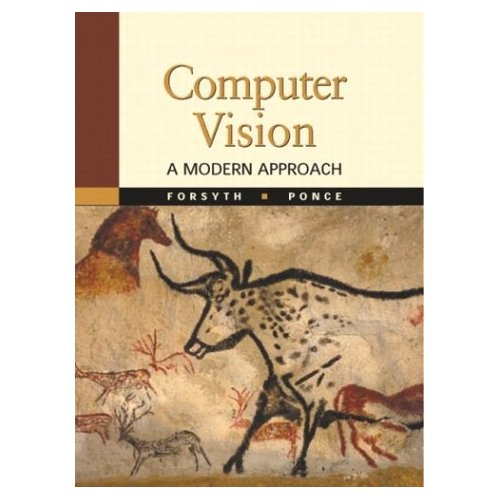 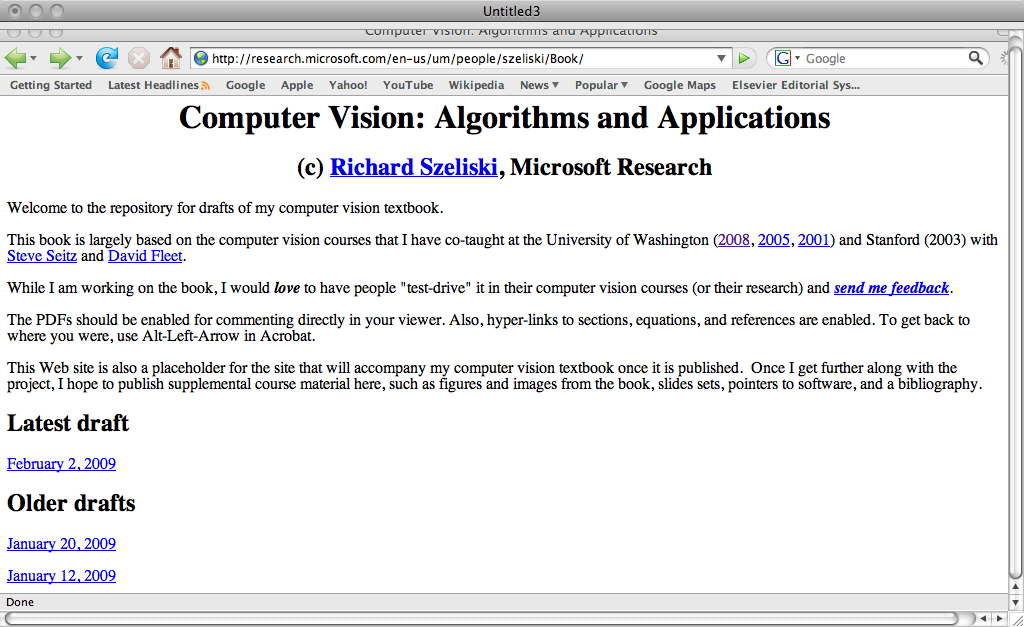 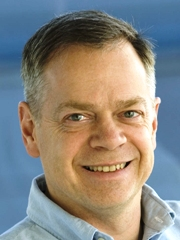 Matlab TutorialTBA
If you are a Matlab expert, no need to attend.
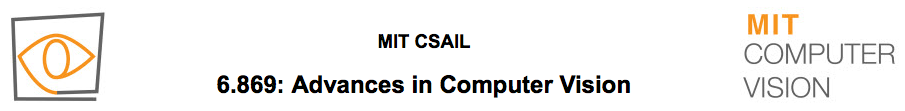 Lecture 1
	A Simple Vision System
What is vision?
What does it mean, to see?  “to know what is where by looking”.
How to discover from images what is present in the world, where things are, what actions are taking place.
from Marr, 1982
The importance of images
Some images are more important than others
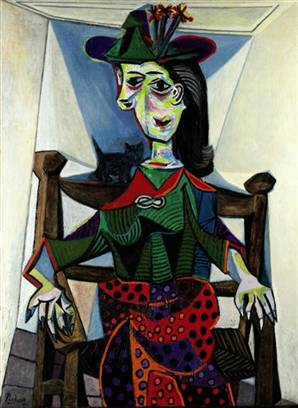 “Dora Maar au Chat”
Pablo Picasso, 1941
100 million $
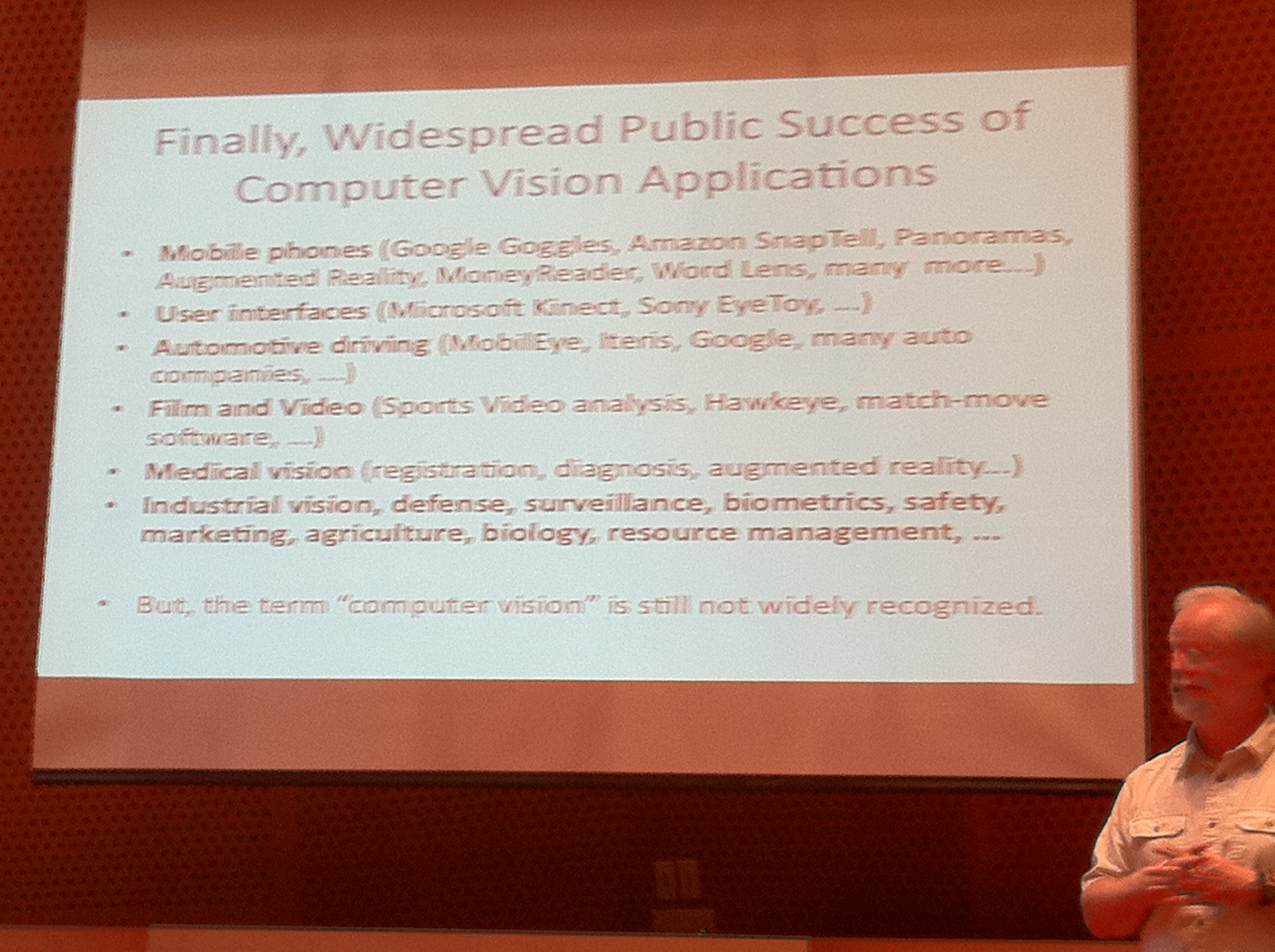 NSF Frontiers in computer vision workshop, 2011
Why is vision hard?
The structure of ambient light
[Speaker Notes: 100 million miles]
The structure of ambient light
The Plenoptic Function
Adelson & Bergen, 91
The intensity P can be parameterized as:
(q, f,
P
l,
t,
X, Y, Z)
“The complete set of all convergence points constitutes the permanent possibilities of vision.” Gibson
[Speaker Notes: The significance of the plenoptic function is this:  The world is made of three-dimensional objects, but these objects do not communicate their properties directly to an observer. Rather, the objects fill the space around them with the  pattern  of light rays  that  constitutes  the plenoptic function, and the observer  takes samples from this function. The plenoptic function serves as the sole communication link between physical objects and their corre- sponding retinal images.]
1
5
50
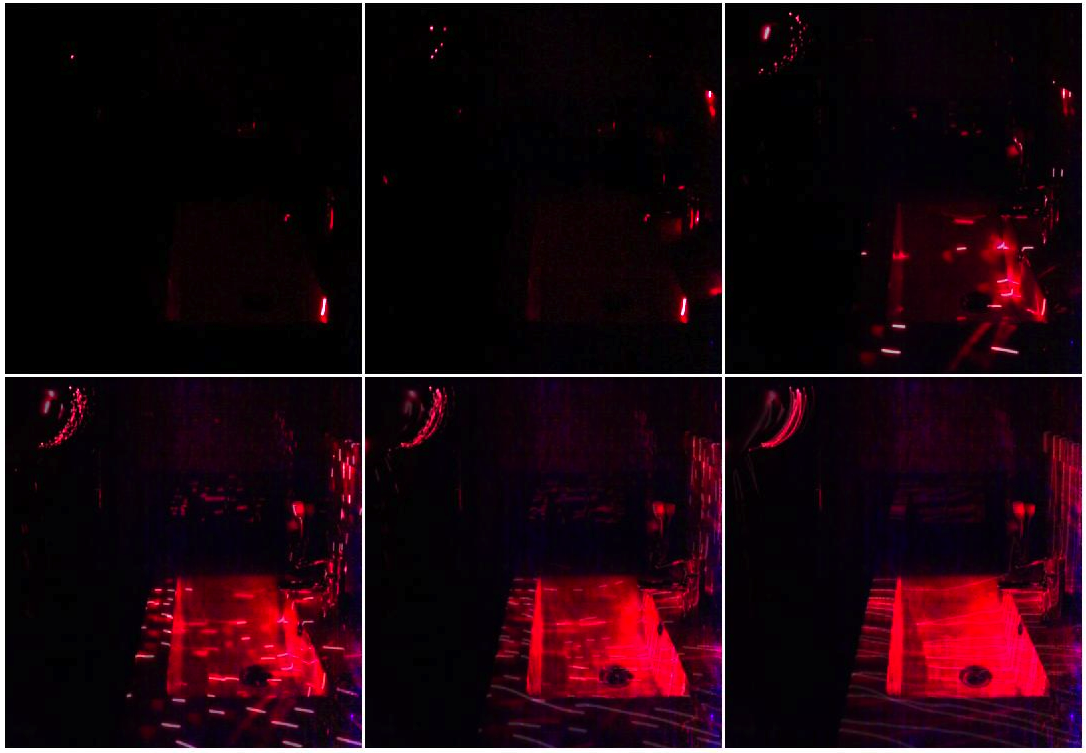 200
600
1300
1
5
50
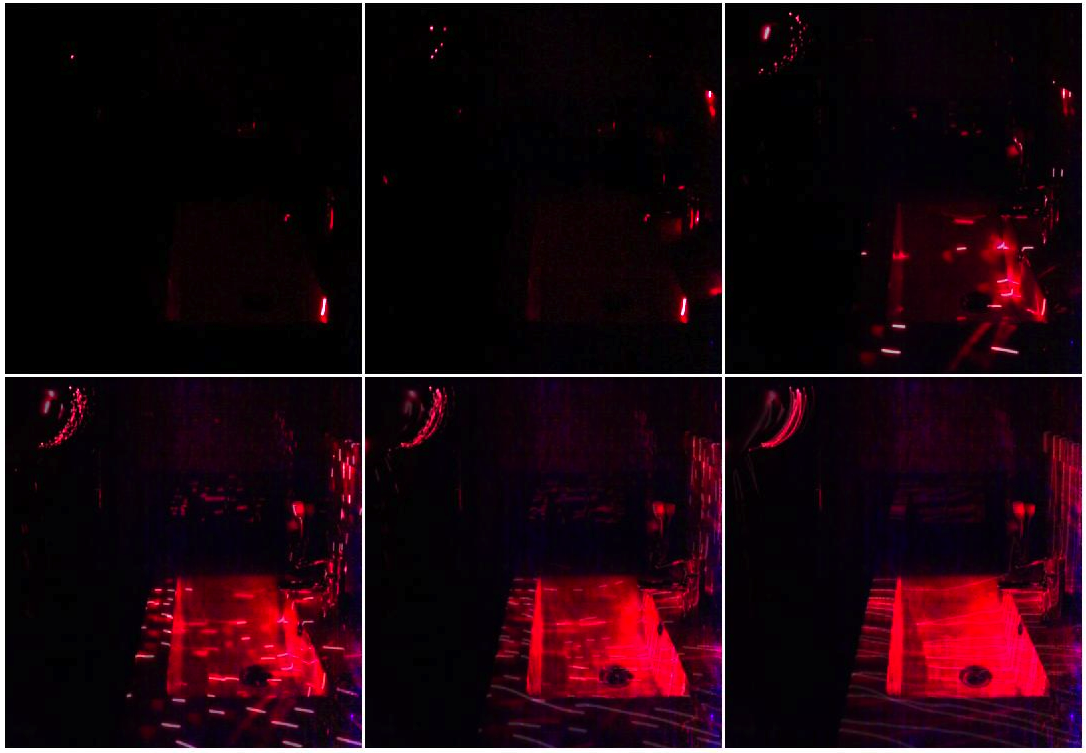 200
600
1300
1
5
50
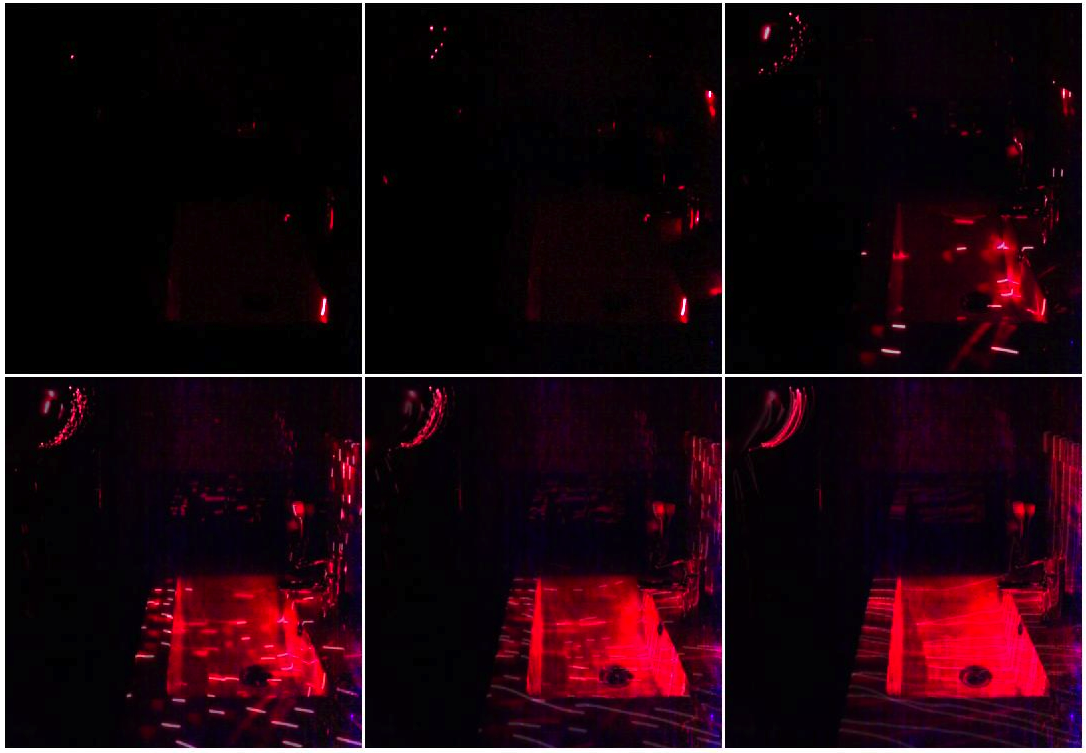 200
600
1300
1
5
50
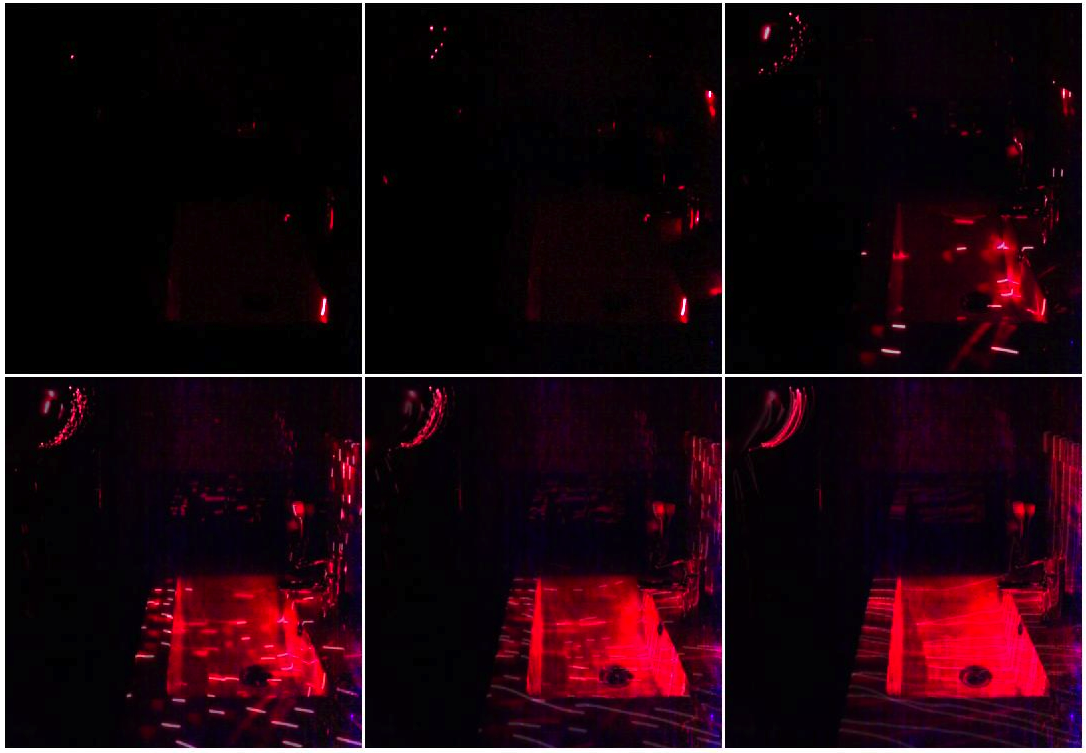 200
600
1300
1
5
50
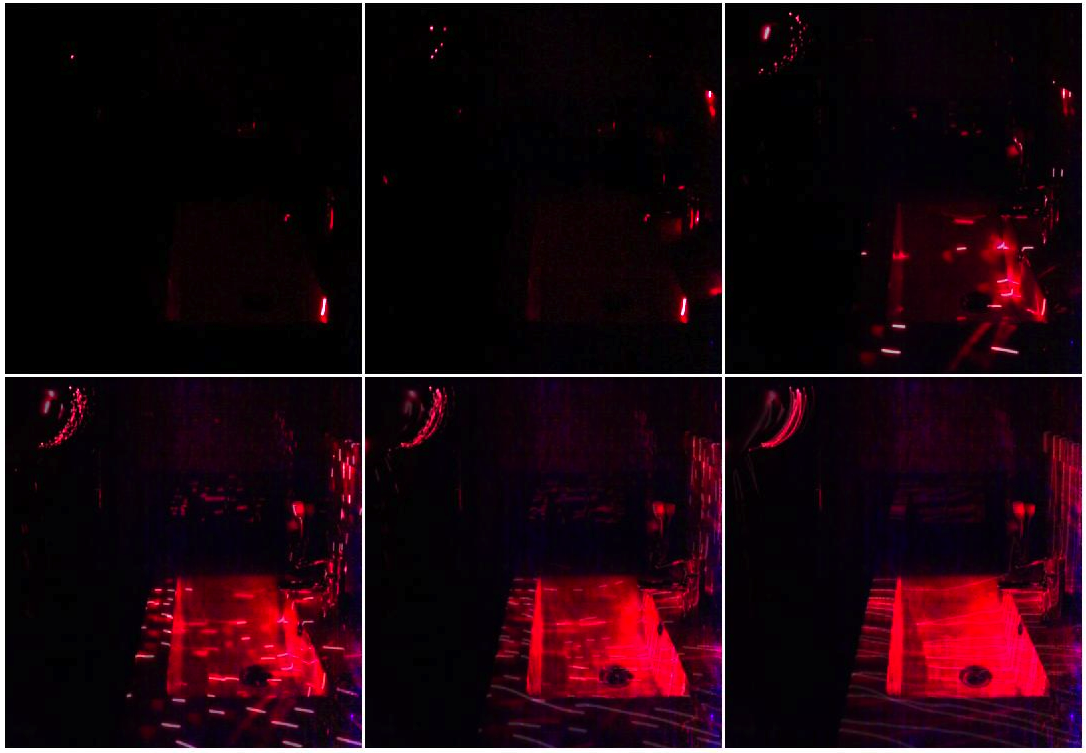 200
600
1300
1
5
50
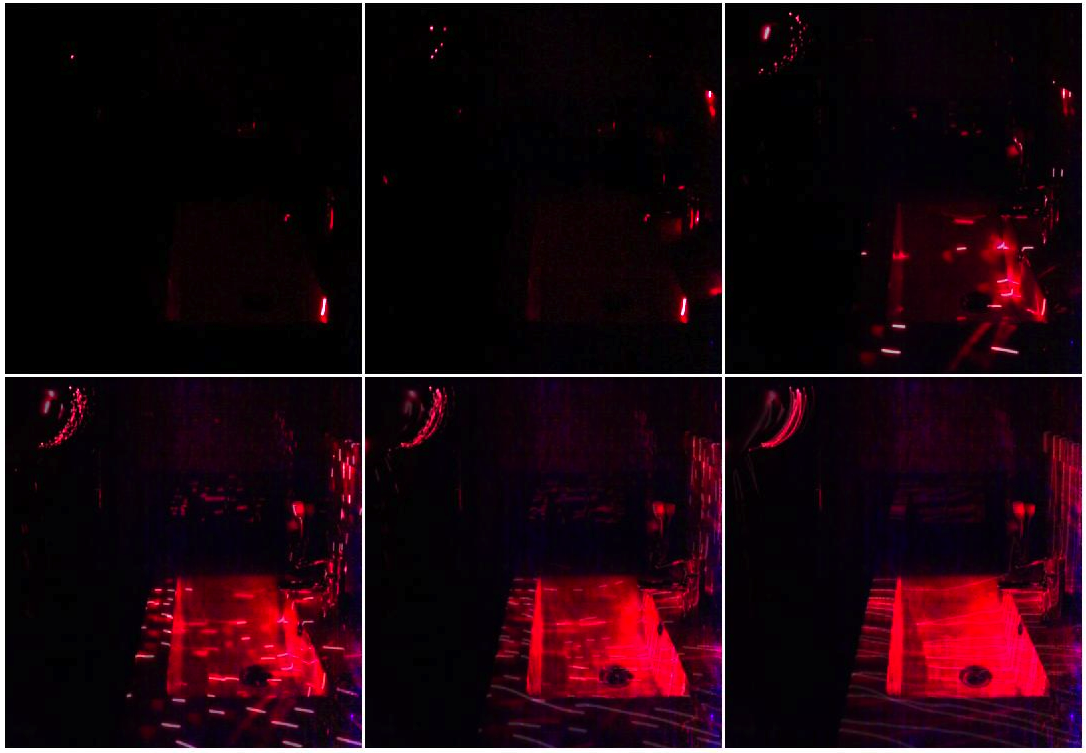 200
600
1300
Why is vision hard?
Measuring light vs. measuring scene properties
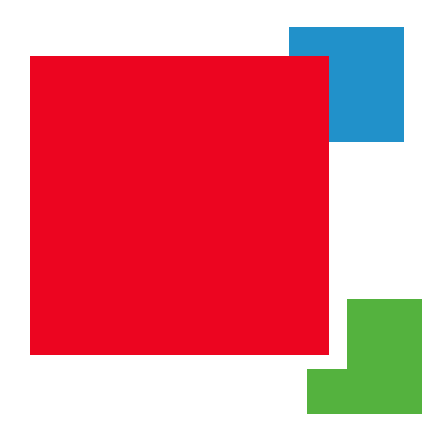 We perceive two squares, one on top of each other.
Measuring light vs. measuring scene properties
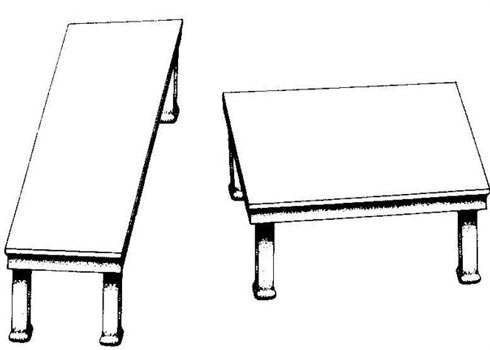 by Roger Shepard (”Turning the Tables”)
Depth processing is automatic, and we can not shut it down…
Measuring light vs. measuring scene properties
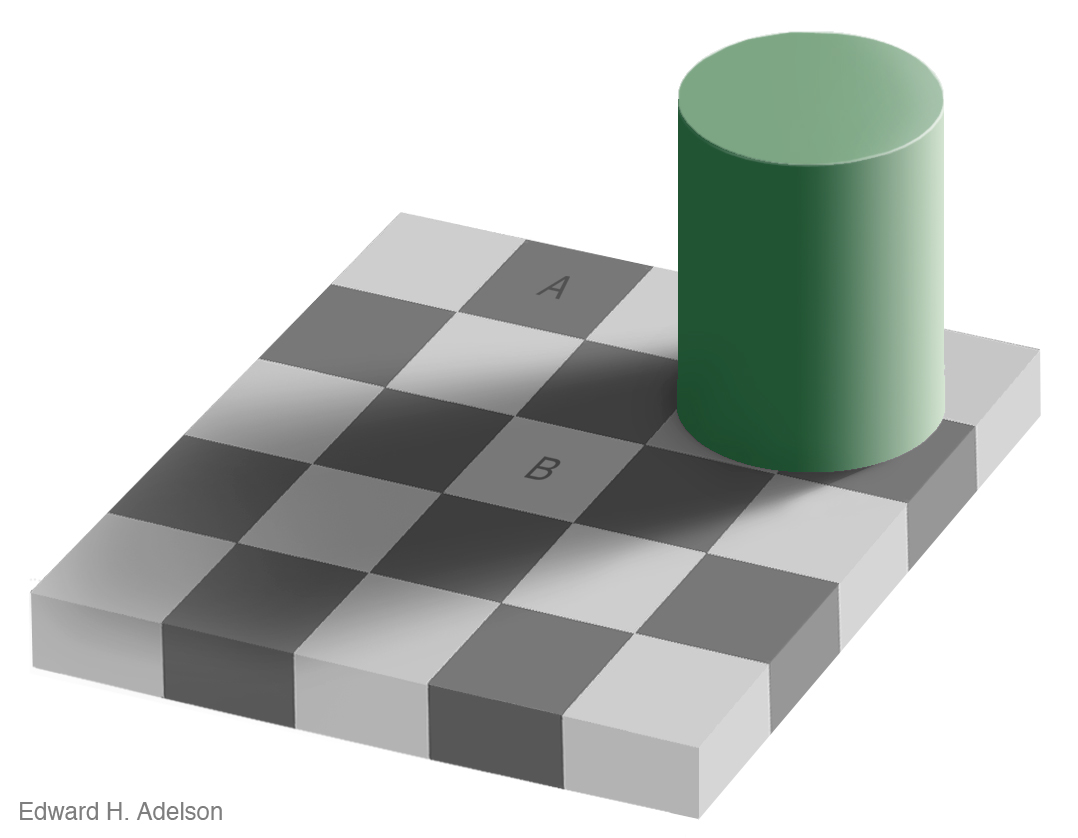 Measuring light vs. measuring scene properties
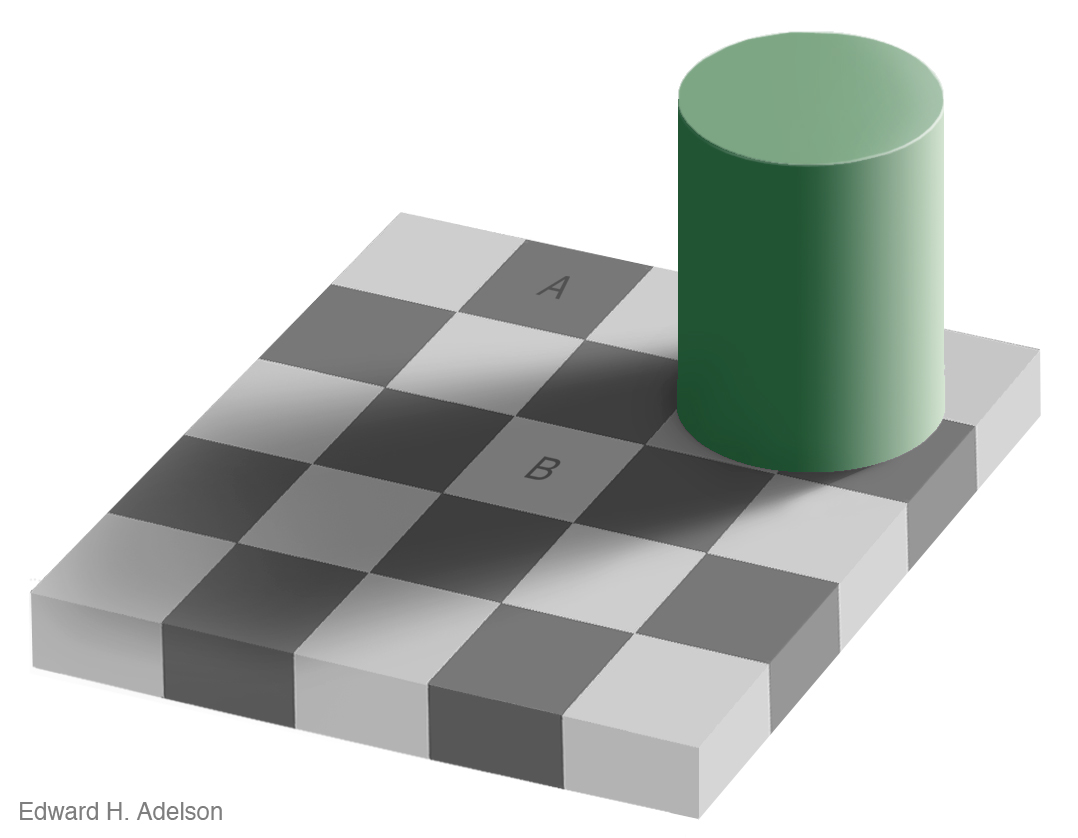 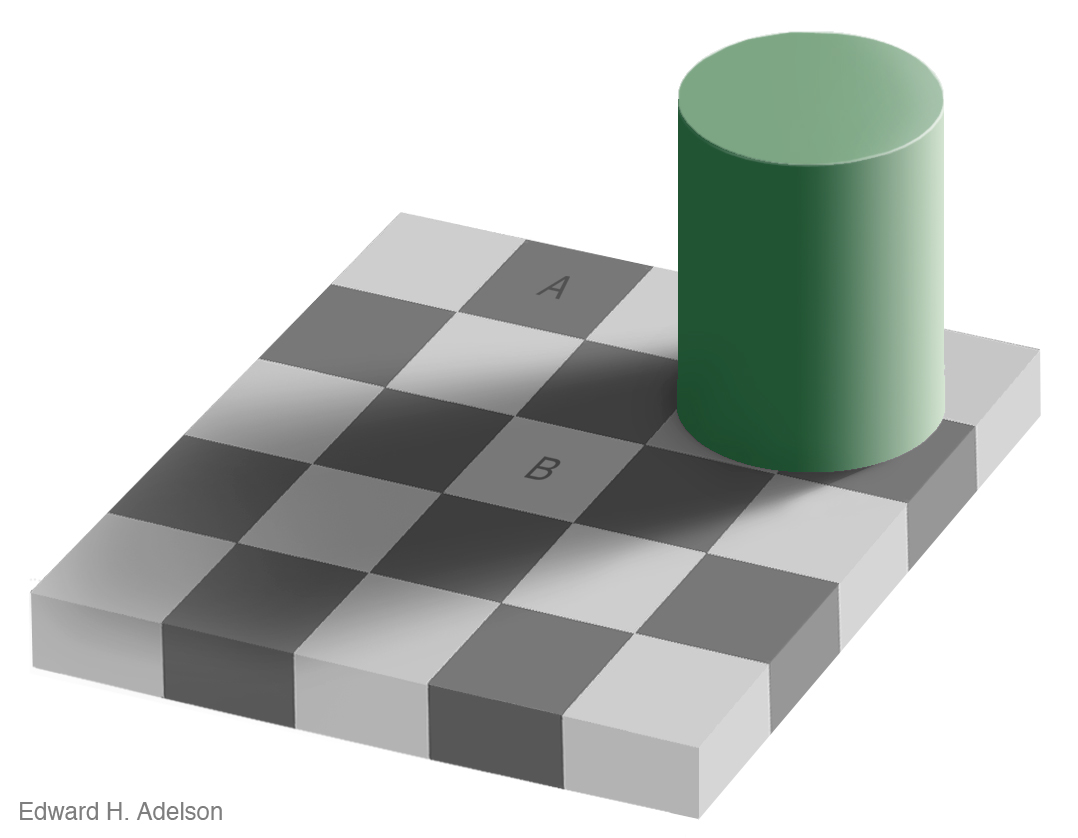 Measuring light vs. measuring scene properties
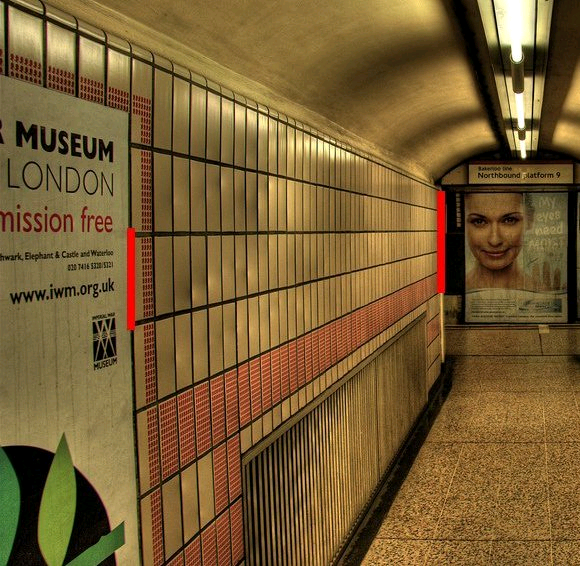 (c) 2006 Walt Anthony
Assumptions can be wrong
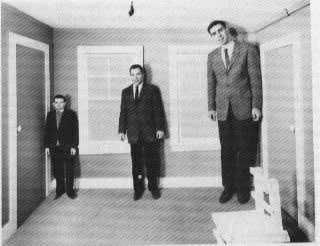 Ames room
Why is vision hard?
Some things have strong variations in appearance
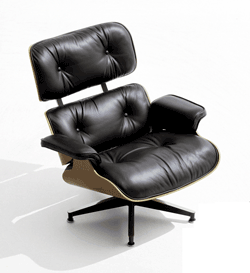 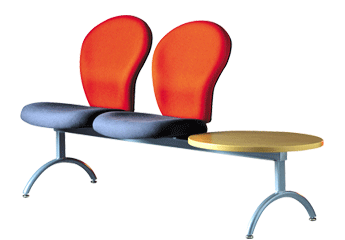 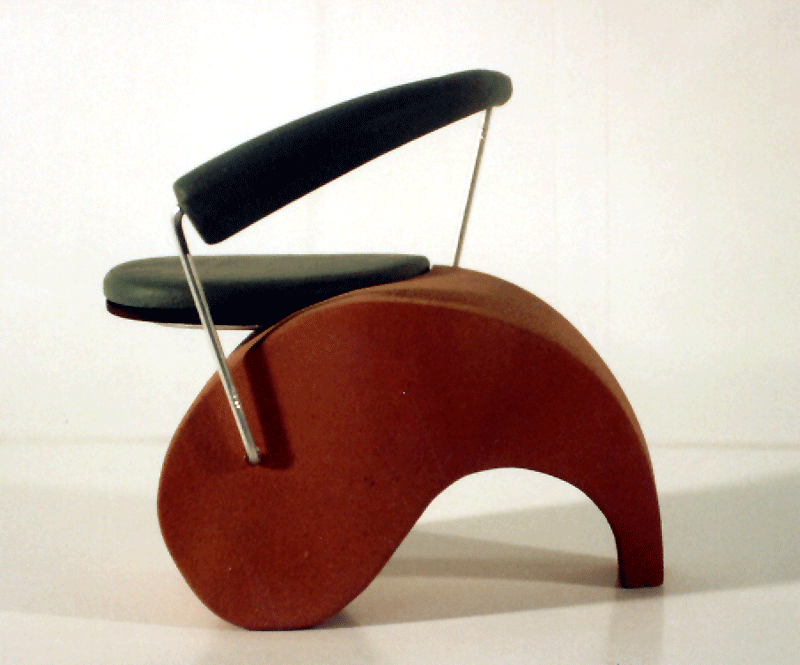 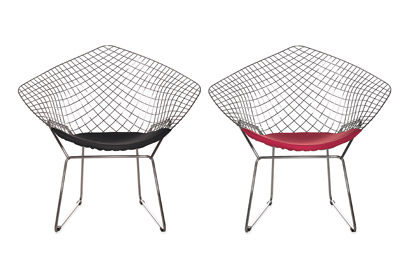 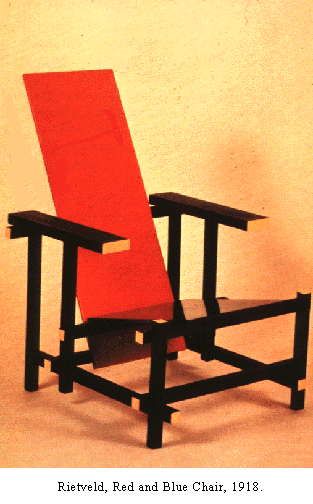 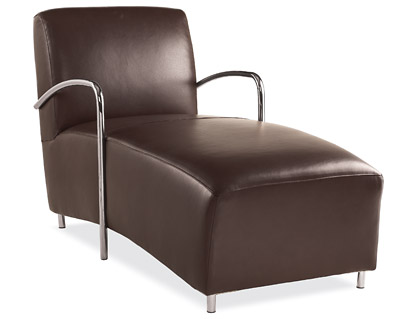 Some things know that you have eyes
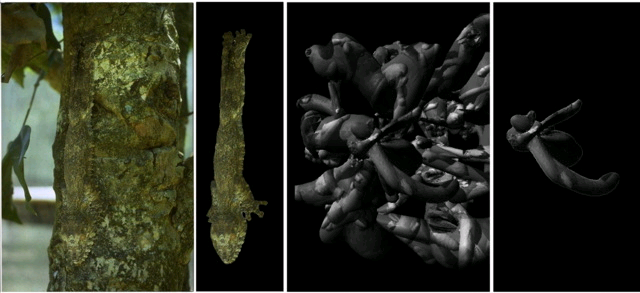 Brady, M. J., & Kersten, D. (2003). Bootstrapped learning of novel objects. J Vis, 3(6), 413-422
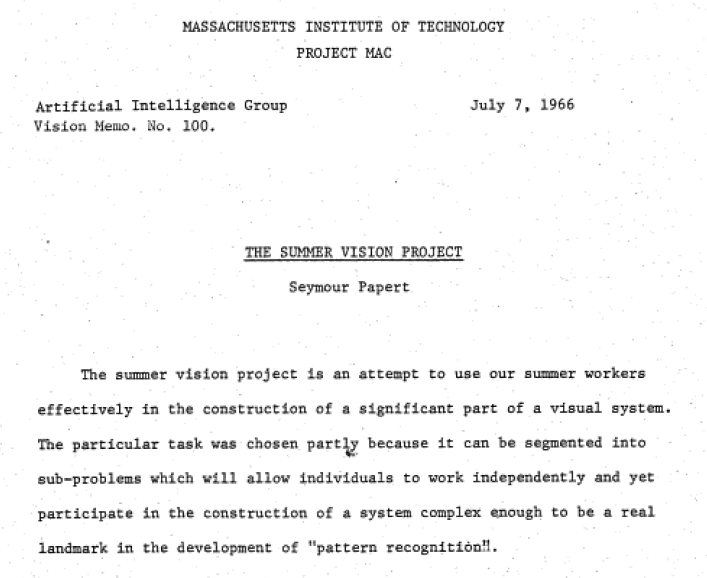 Problem set 1The “one week” vision project
The goal of the first problem set is to solve vision
A Simple Visual System
A simple world
A simple image formation model 
A simple goal
A Simple World
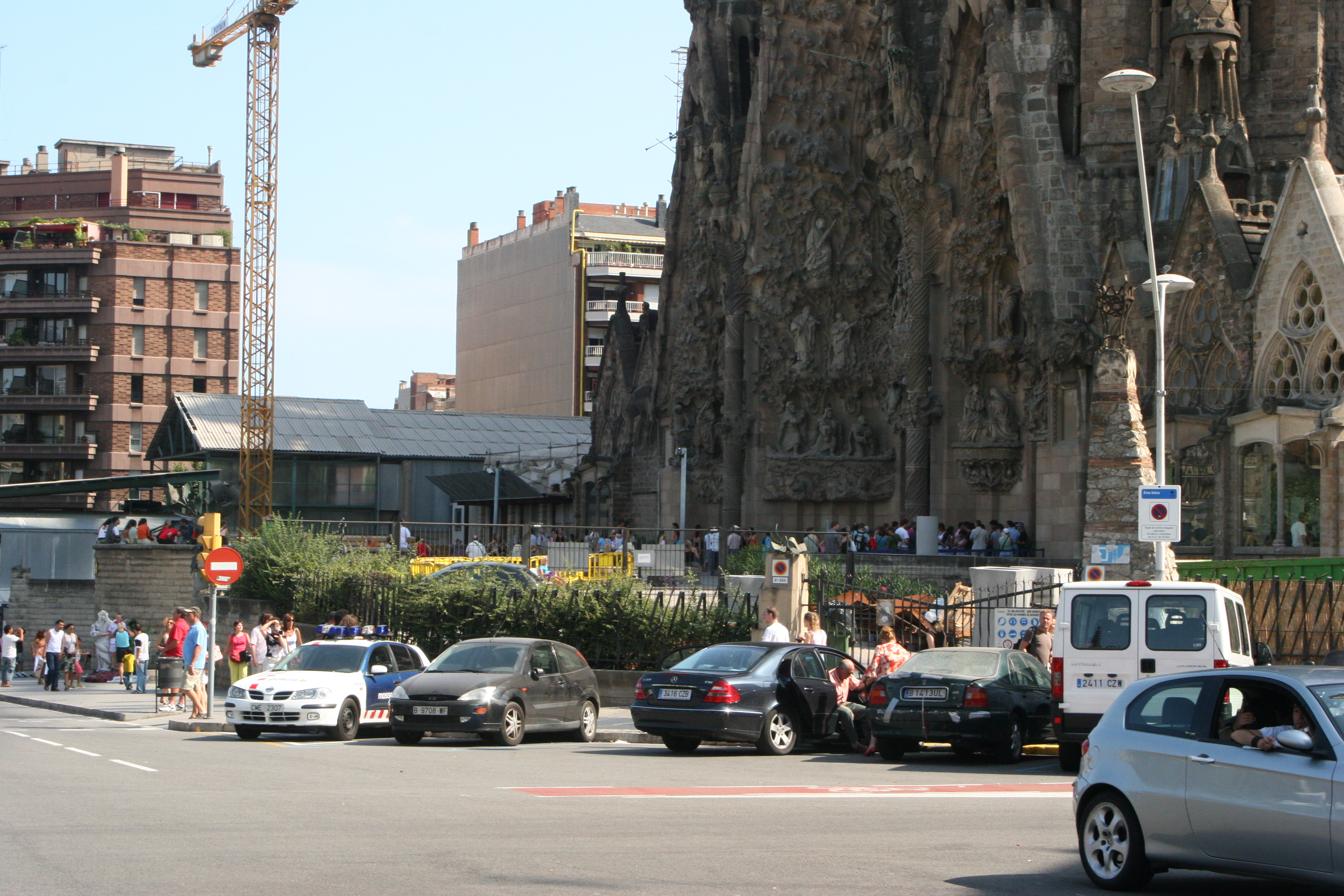 A Simple World
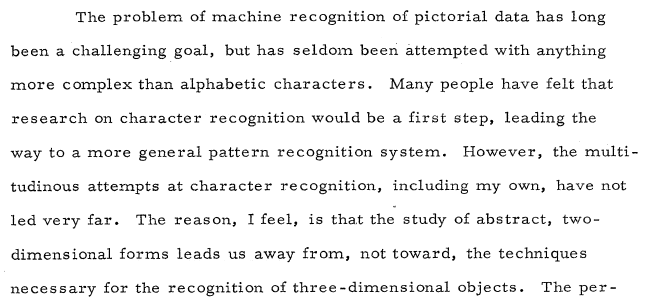 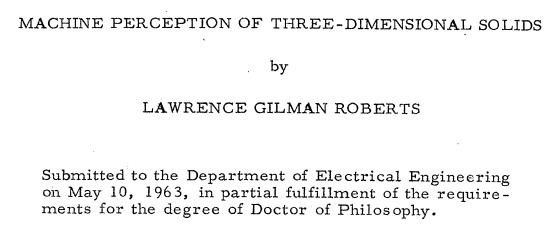 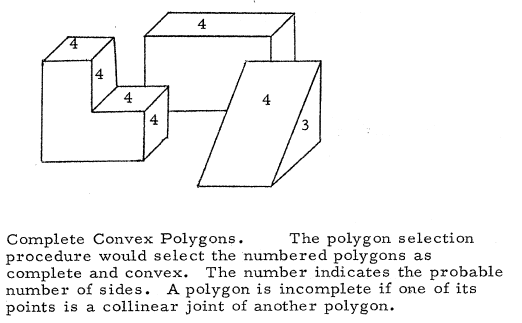 http://www.packet.cc/files/mach-per-3D-solids.html
A Simple World
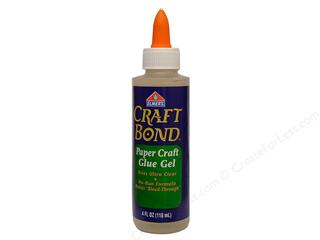 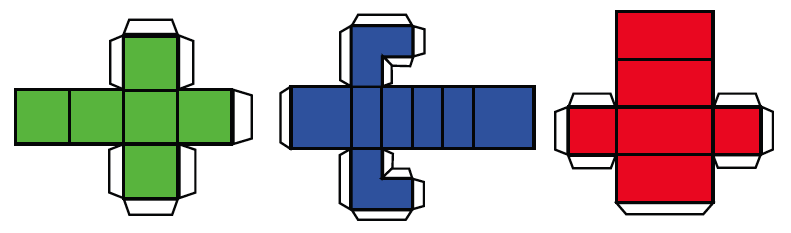 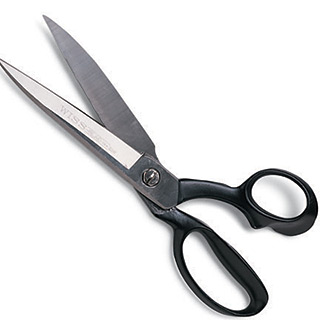 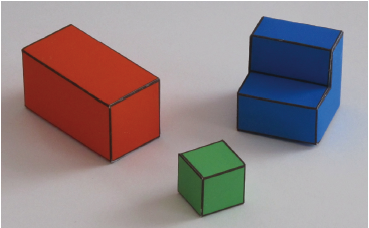 A simple image formation model
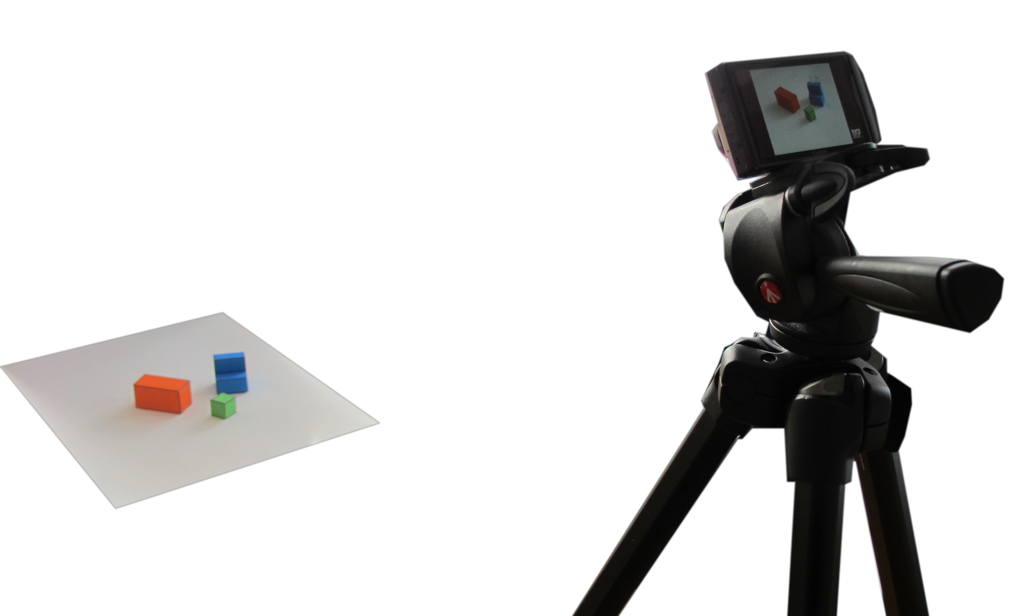 Simple world rules:
 Surfaces can be horizontal or vertical. 
 Objects will be resting on a white horizontal ground plane
A simple image formation model
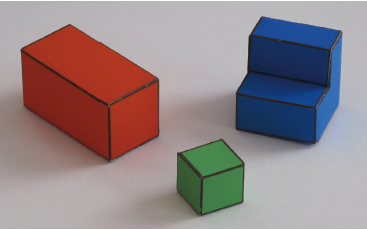 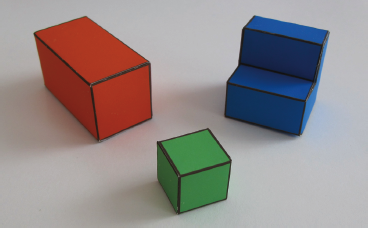 Perspective projection
Parallel (orthographic) projection
A simple image formation model
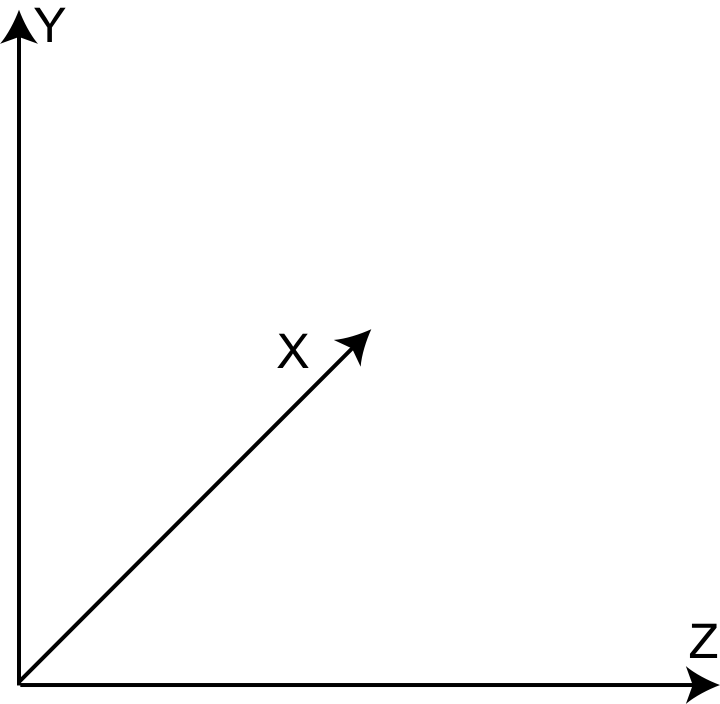 World reference system
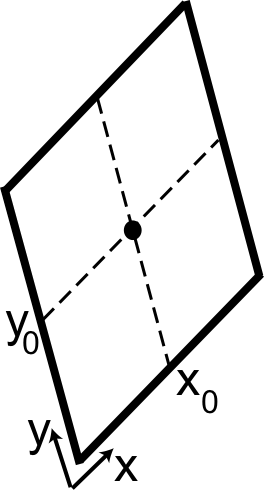 Camera plane
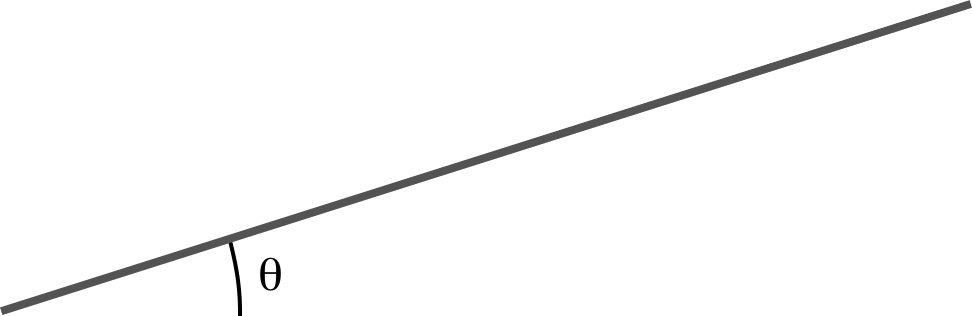 (right-handed reference system)
A simple image formation model
Image and projection of the worldcoordinate axes into the image plane
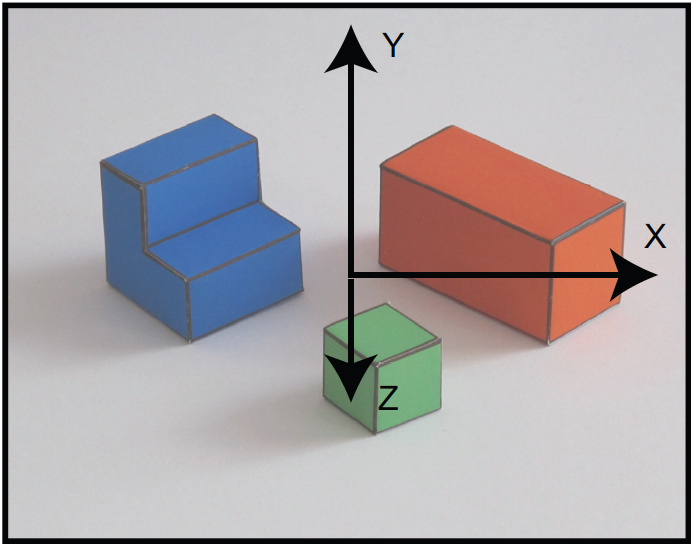 World coordinates
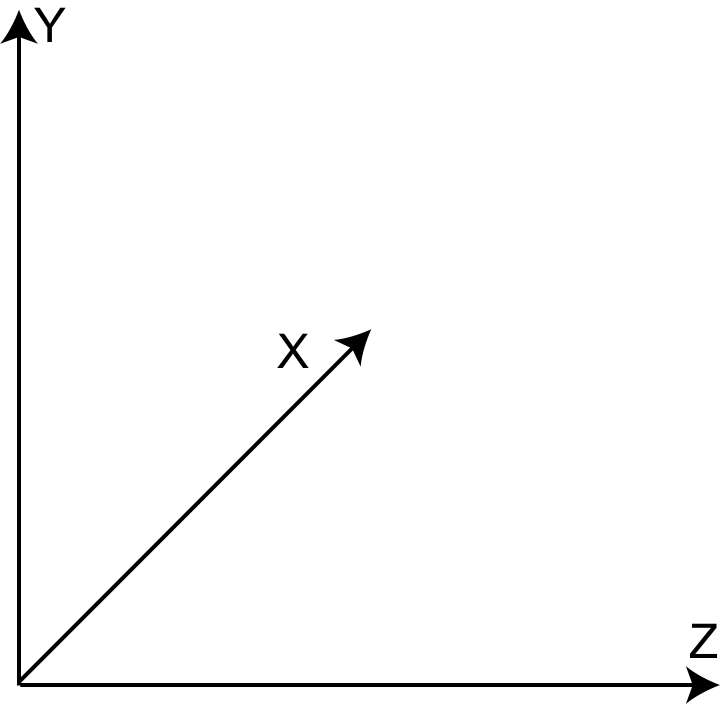 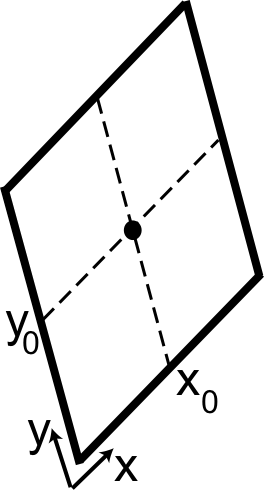 image coordinates
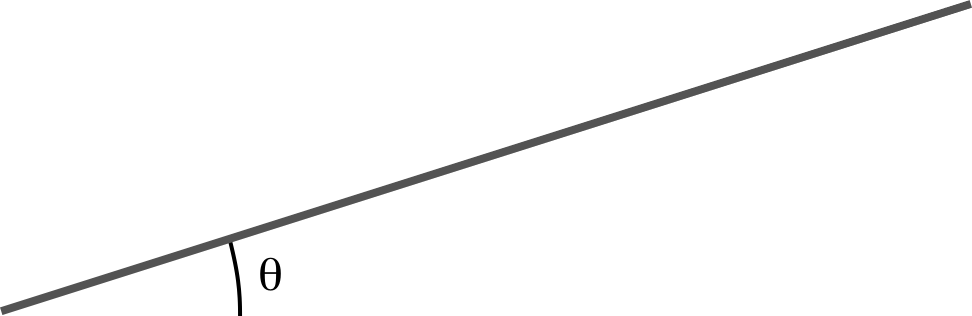 World coordinates
X + x0
x =
cos(q) Y – sin(q) Z + y0
y =
image coordinates
A simple goal
To recover the 3D structure of the world
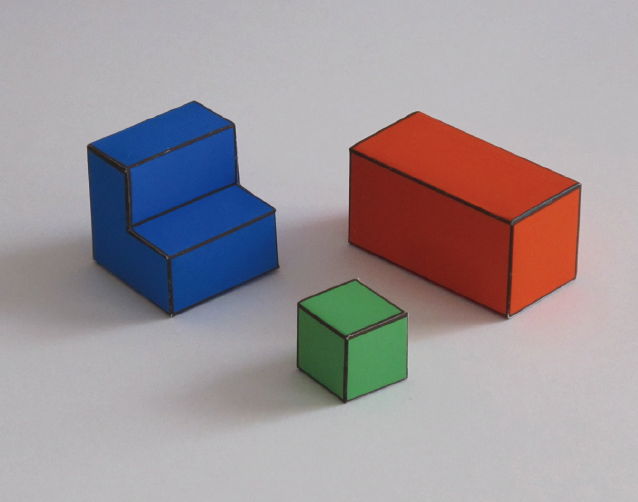 We want to recover X(x,y), Y(x,y), Z(x,y) using as input I(x,y)
Why is this hard?
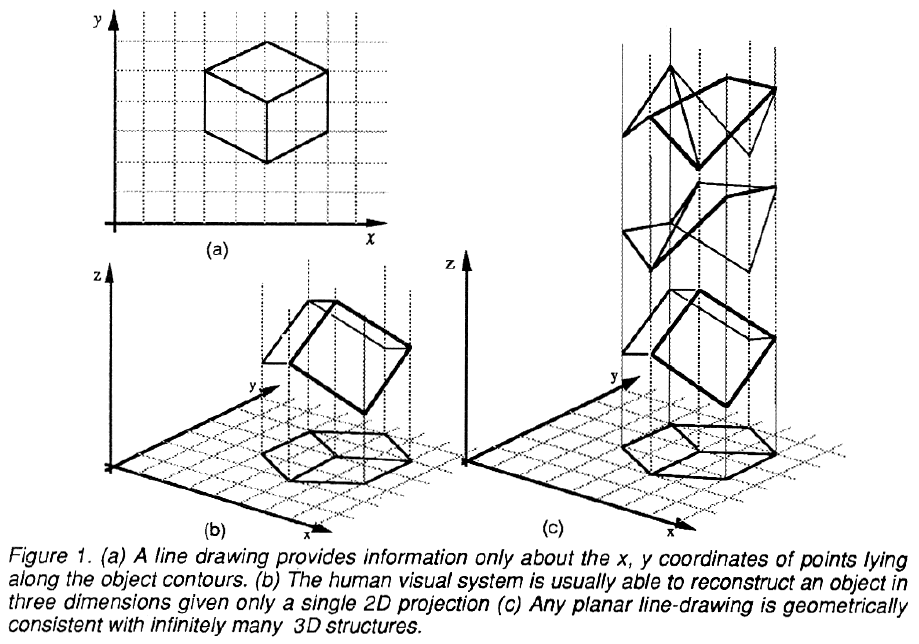 Sinha & Adelson 93
Why is this hard?
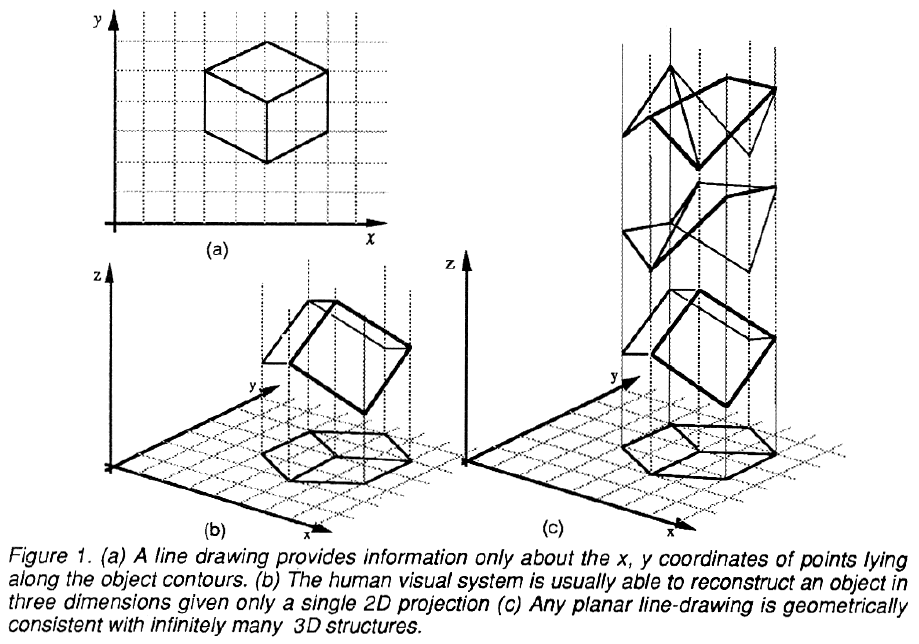 Sinha & Adelson 93
Why is this hard?
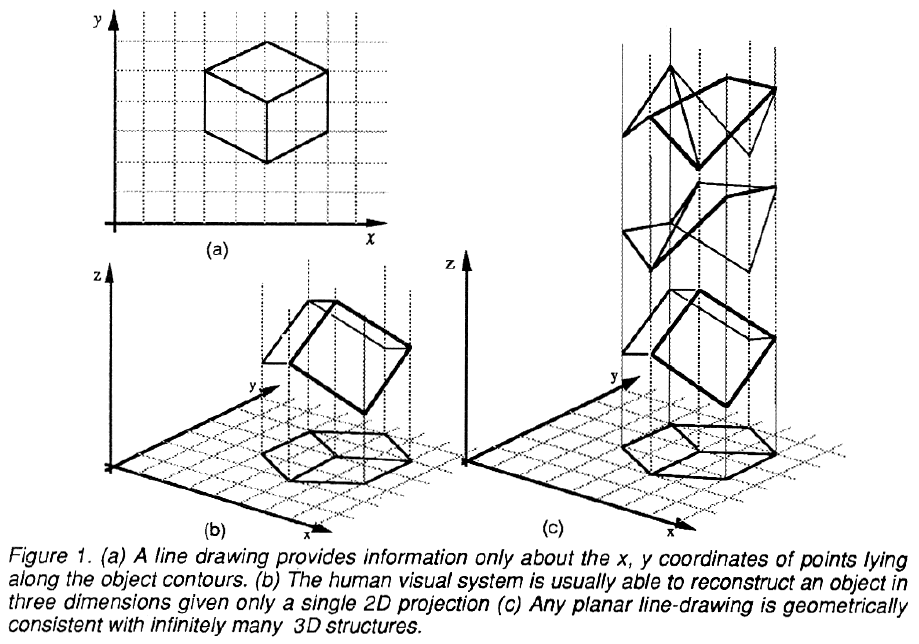 Sinha & Adelson 93
A simple visual systemThe input image
I(x,y)
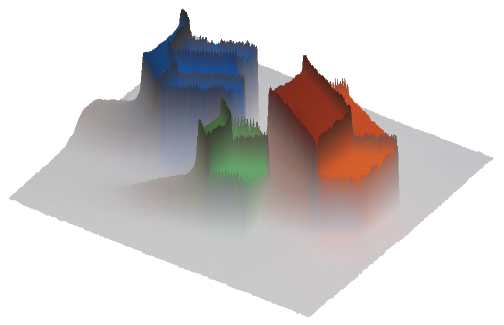 0
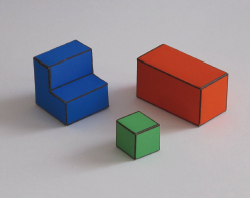 y
255
x
Proposition 1. The primary task of early vision is to deliver a small set of useful measurements about each observable location in the plenoptic function.

 Proposition 2. The elemental operations of early vision involve the measurement of local change along various directions within the plenoptic function.


 Goal: to transform the image into other representations (rather than pixel values) that makes scene information more explicit
Adelson, Bergen. 91
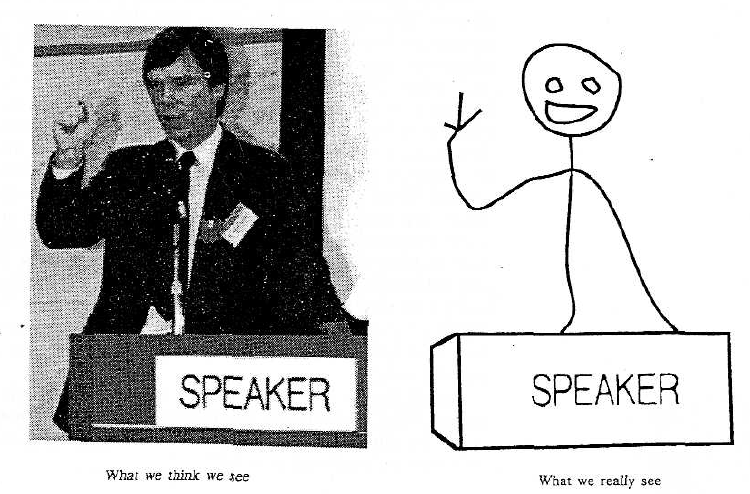 Cavanagh, Perception 95
Edges
Occlusion
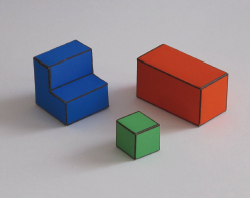 Horizontal 3D edge
Change of
Surface orientation
Vertical 3D edge
Contact edge
Shadow boundary
Finding edges in the image
Image gradient:
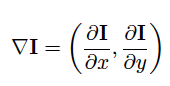 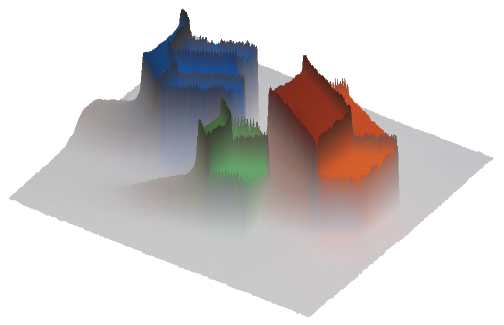 Approximation image derivative:
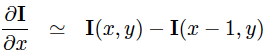 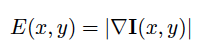 Edge strength
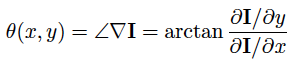 Edge orientation:
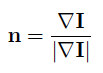 Edge normal:
Finding edges in the image
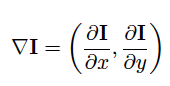 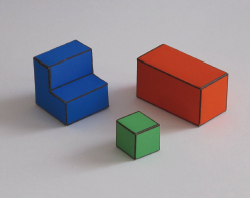 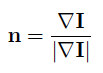 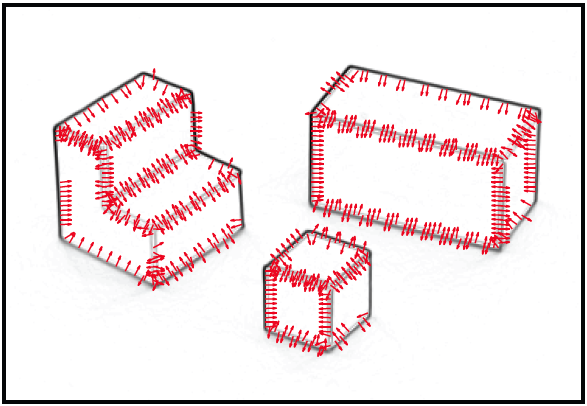 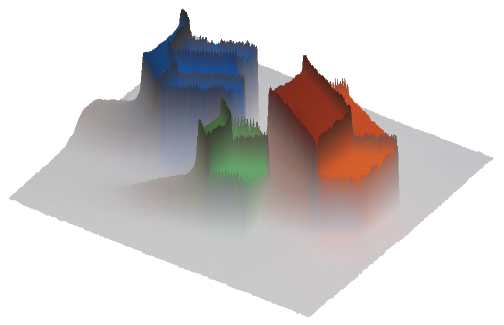 Edge classification
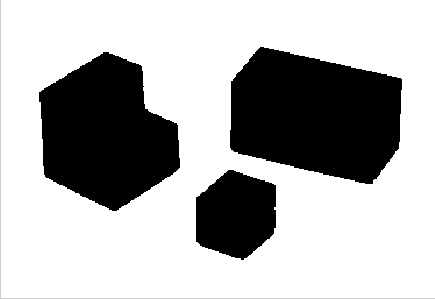 Figure/ground segmentation
Occlusion edges
Occlusion edges are owned by the foreground
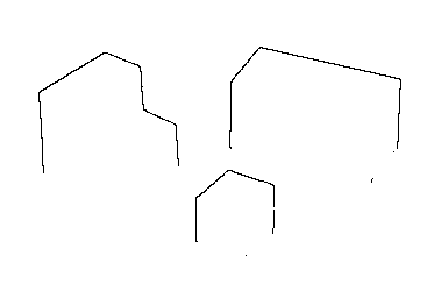 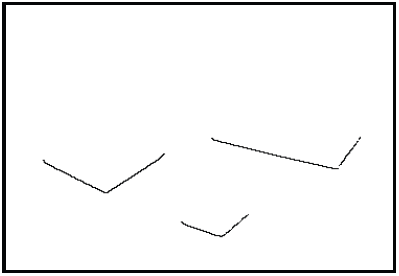 Contact edges
From edges to surface constraints
Ground
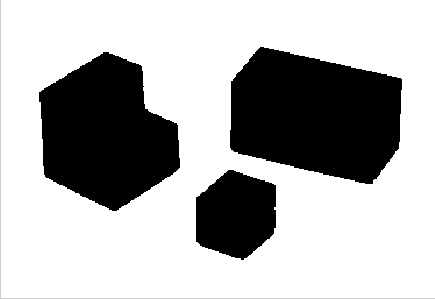 Y(x,y) = 0   if (x,y) belongs to a ground pixel
Contact edge
Y(x,y) = 0   if (x,y) belongs to foreground and is a contact edge
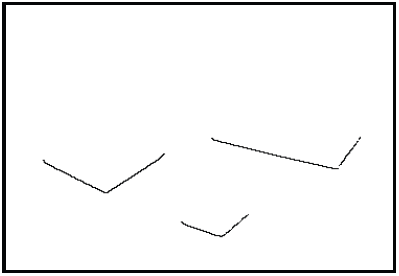 Next, things get a bit more complicated.
Generic view assumption
3D world
3D world
Image
3D world
Generic view assumption: the observer should not assume that he has a specialposition in the world… The most generic interpretation is to see a vertical line as a vertical line in 3D.
Freeman, 93
Non-accidental properties
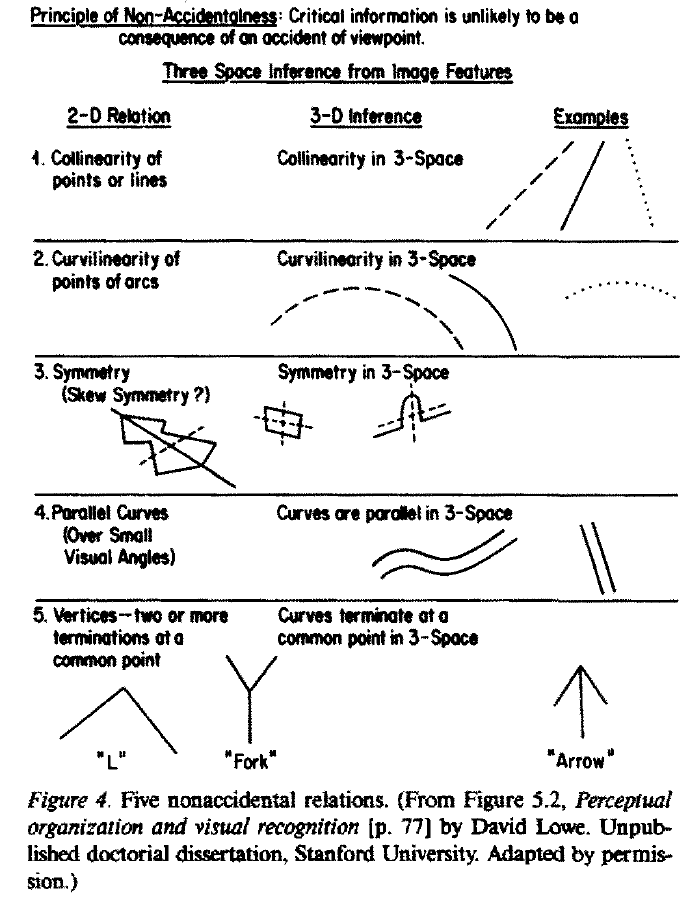 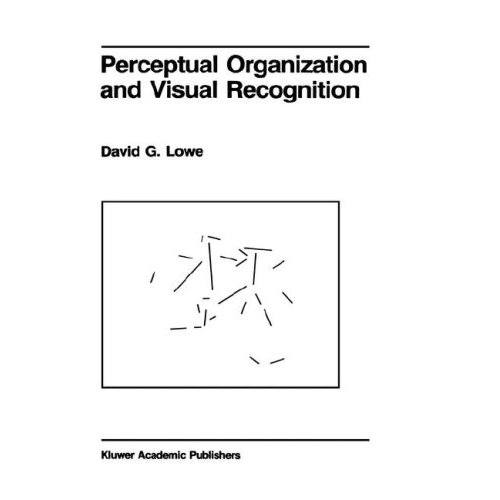 D. Lowe, 1985
Biederman_RBC_1987
Non-accidental propertiesin the simple world
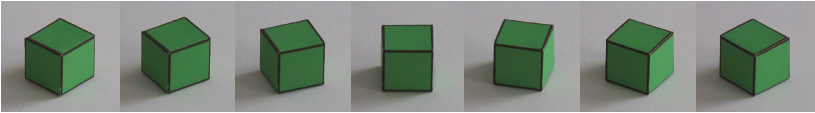 generic
accidental
generic
generic
generic
generic
generic
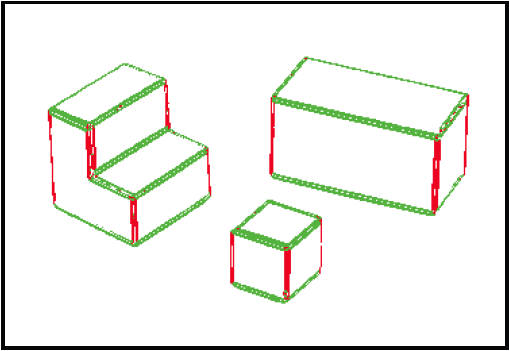 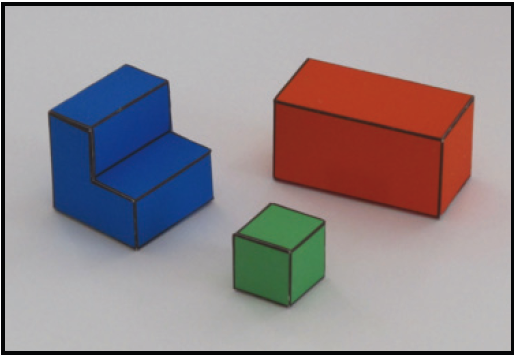 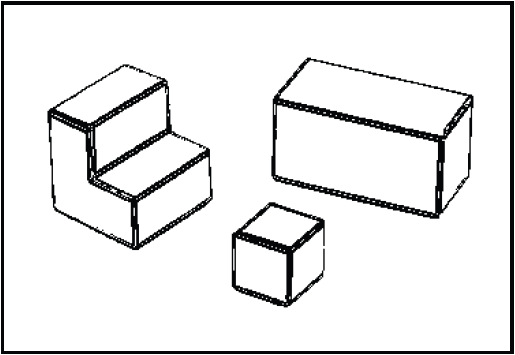 Using E(x,y)
Using q(x,y)
From edges to surface constraints
How can we relate the information in the pixels with 3D surfaces in the world?
Vertical edges
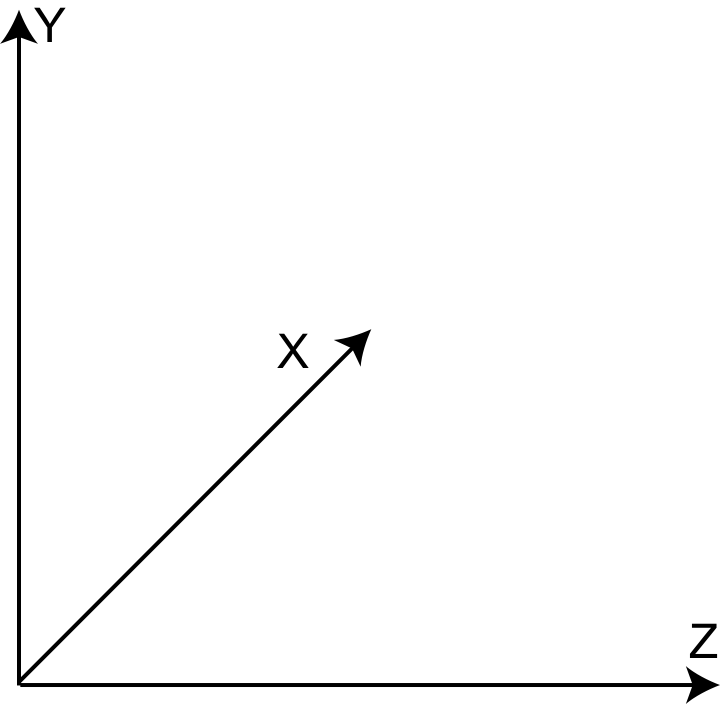 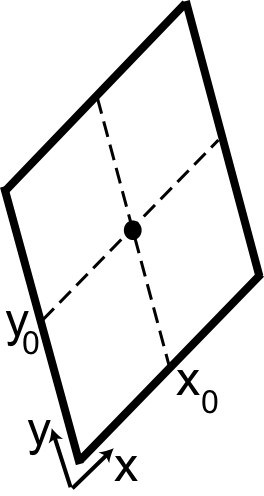 Given the image, what can we say about X, Y and Z in the pixels that belongto a vertical edge?
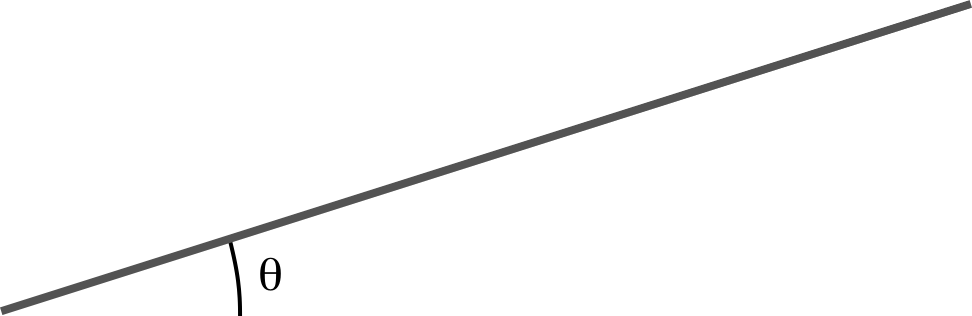 World coordinates
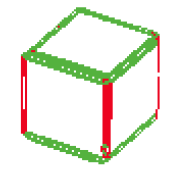 Z = constant along the edge
X + x0
x =
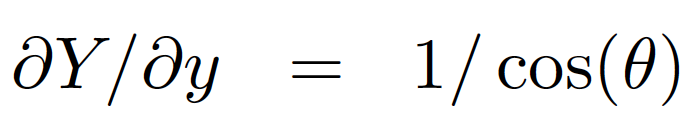 cos(q) Y – sin(q) Z + y0
y =
image coordinates
From edges to surface constraints
Horizontal edges
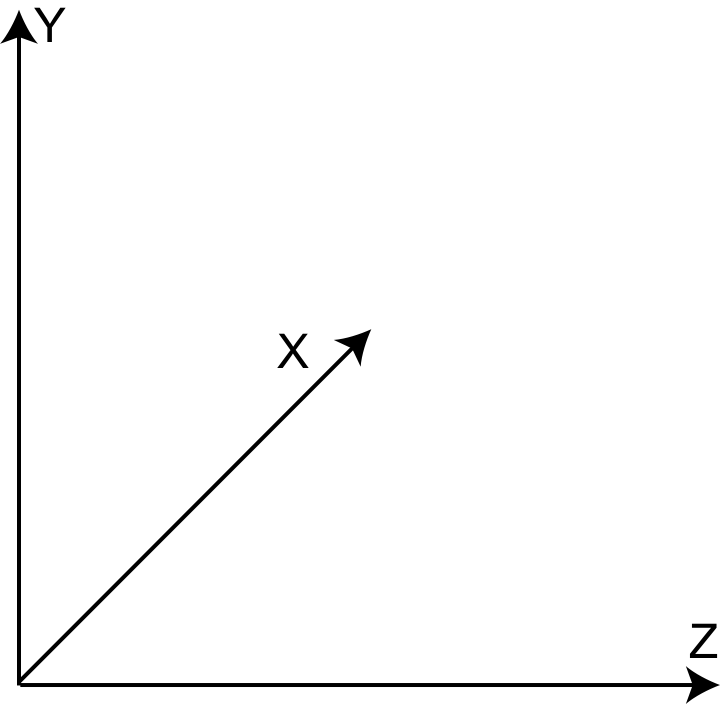 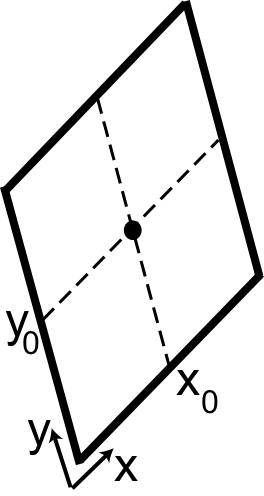 Given the image, what can we say about X, Y and Z in the pixels that belongto an horizontal 3D edge?
Y = constant along the edge
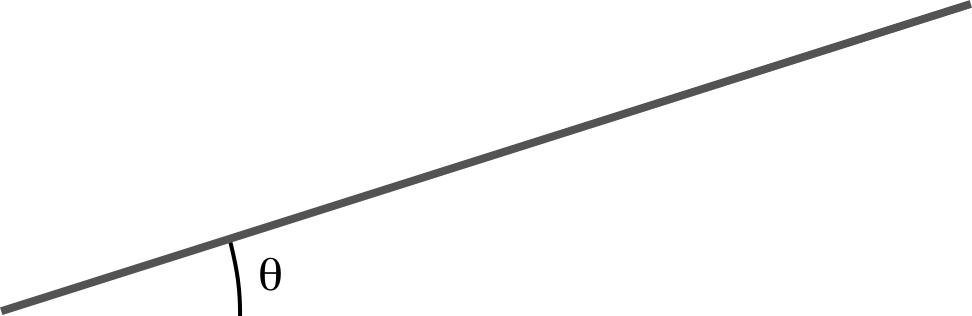 World coordinates
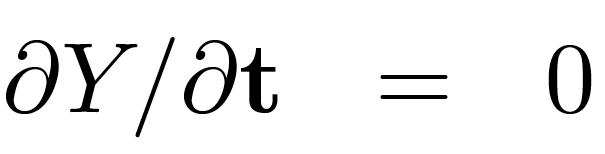 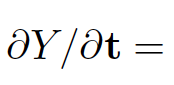 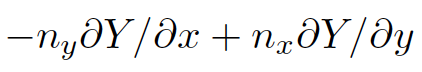 Where t is the vector parallel to the edge
X + x0
x =
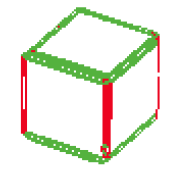 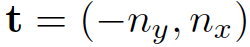 cos(q) Y – sin(q) Z + y0
y =
image coordinates
From edges to surface constraints
What happens where there are no edges?
?
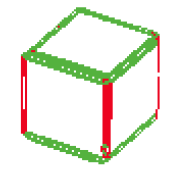 Assumption of planar faces:
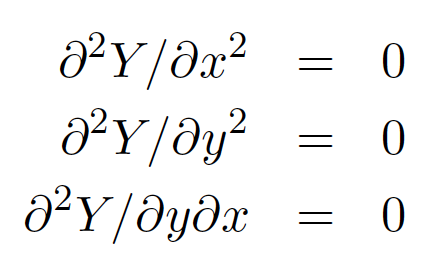 Information has to be propagated from from the edges
A simple inference scheme
All the constraints are linear
Y(x,y) = 0
if (x,y) belongs to a ground pixel
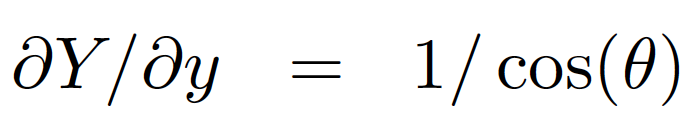 if (x,y) belongs to a vertical edge
if (x,y) belongs to an horizontal edge
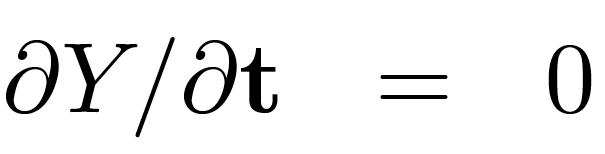 if (x,y) is not an edge
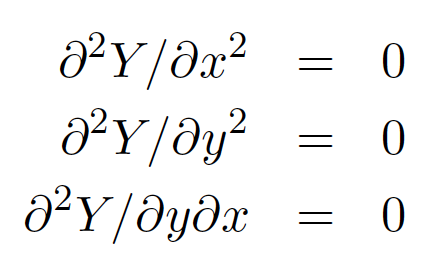 Discrete approximation
We can transform every differential constrain into a discrete linear constraint on Y(x,y)
dY
Y(x,y)
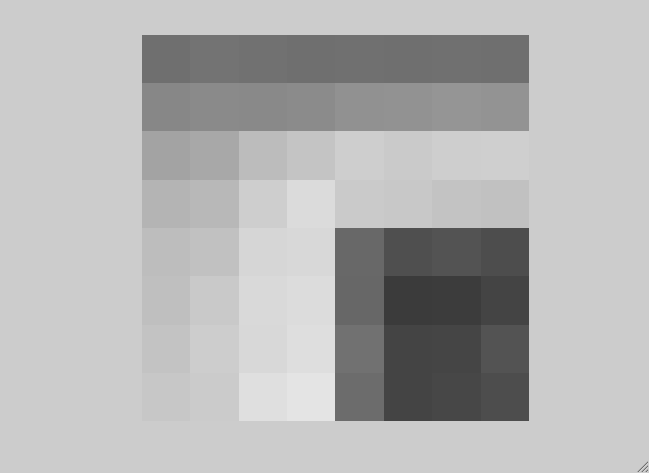 ≈ Y(x,y) – Y(x-1,y)
dx
A slightly better approximation
(it is symmetric, and it averages horizontal derivatives over 3 vertical locations)
Discrete approximation
Transform the “image” Y(x,y) into a column vector:
x=2, y=2
dY
≈ Y(x,y) – Y(x-1,y) = Y(2,2) – Y(1,2)=
Y(x,y)
dx
x=0y=0
A simple inference scheme
Y
b
=
Constraint weights
A Y = b
Y = (ATA)-1 ATb
Results
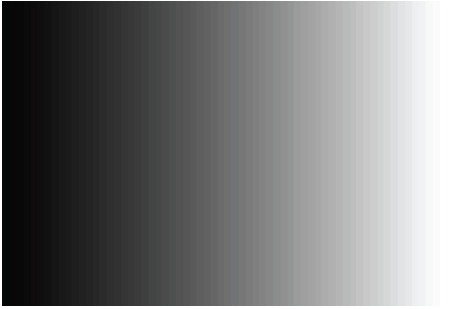 X
Edge strength
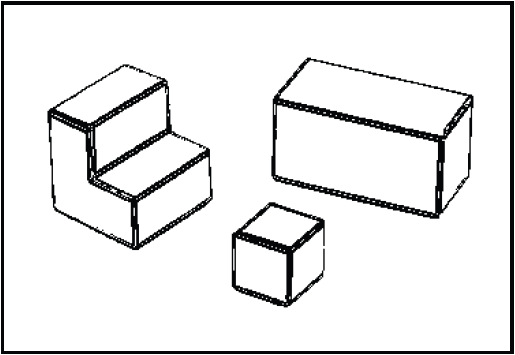 3D orientation
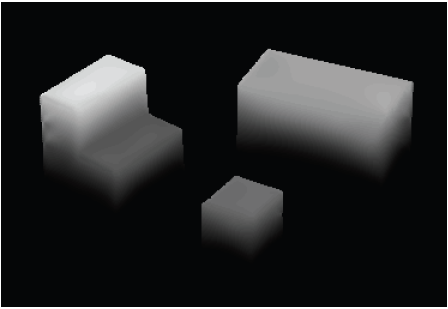 Y
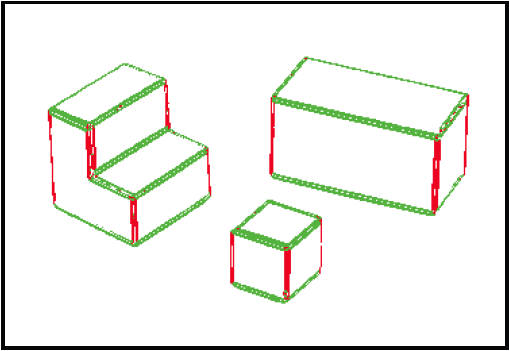 Edge normals
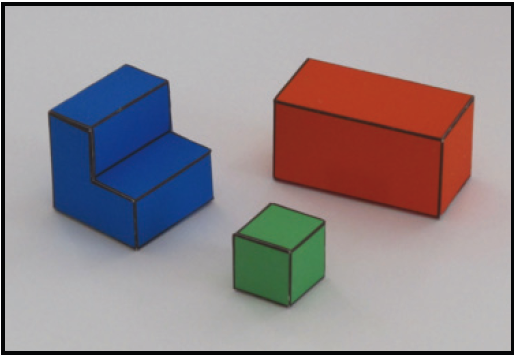 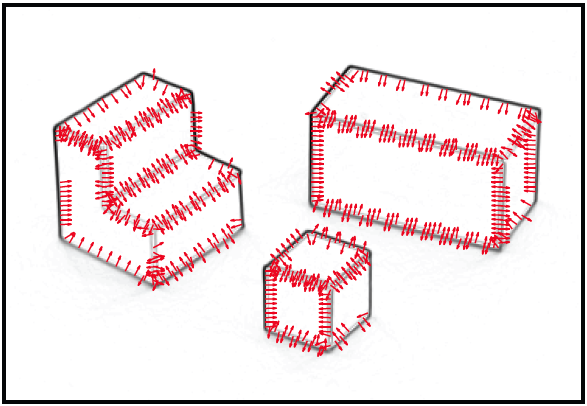 Contact edges
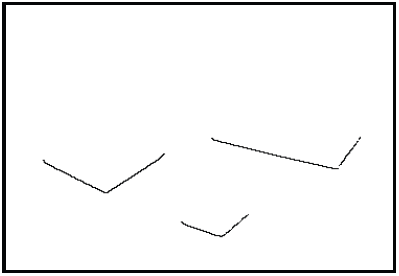 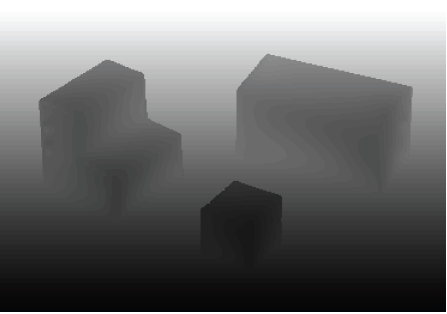 Z
Depth discontinuities
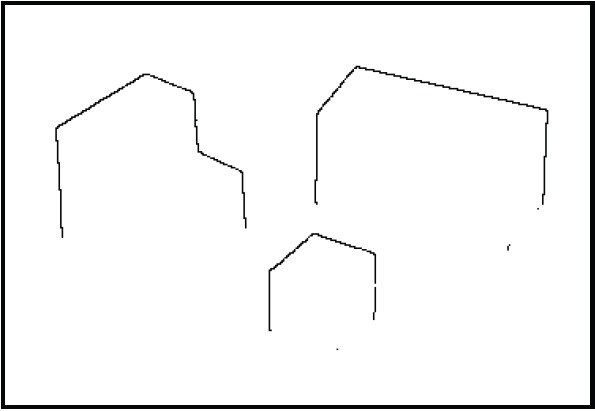 Changing view point
Input
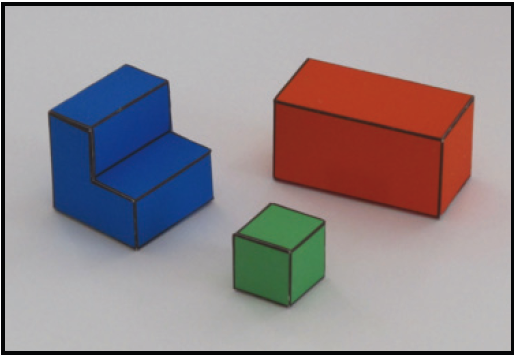 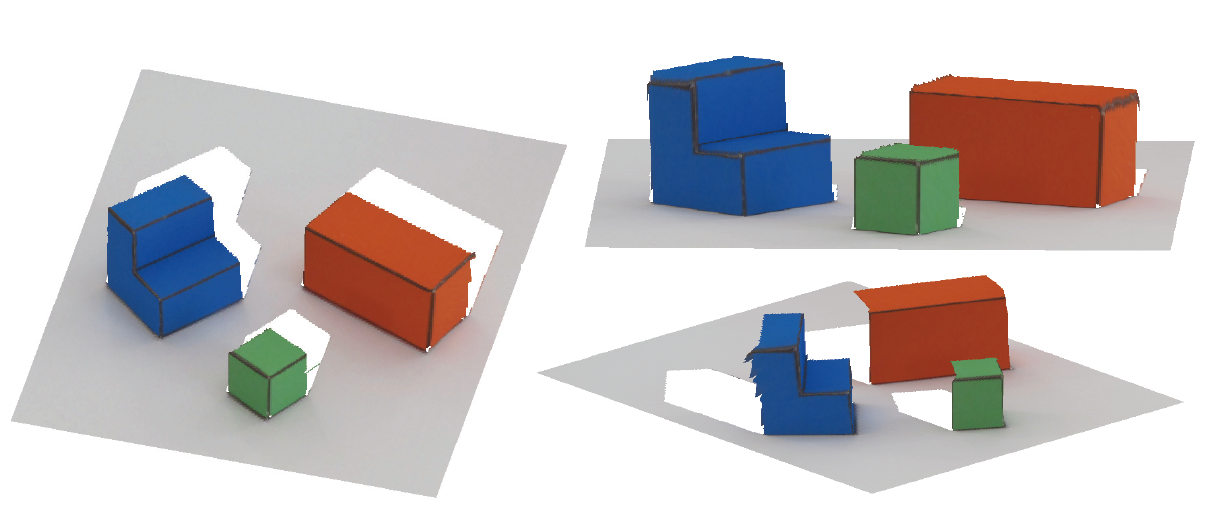 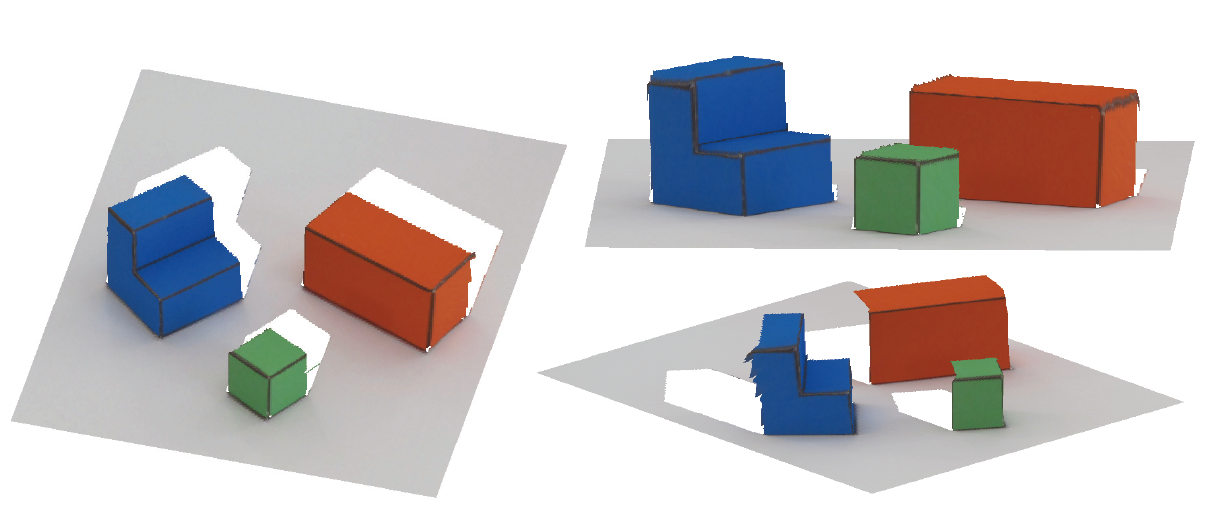 New view points:
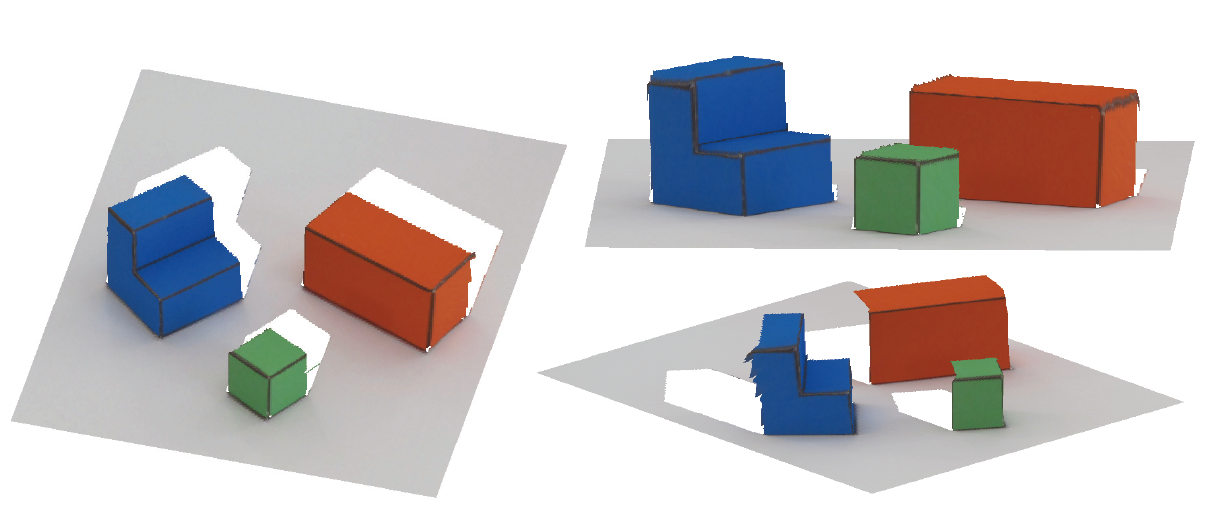 Violations of simple world assumptions
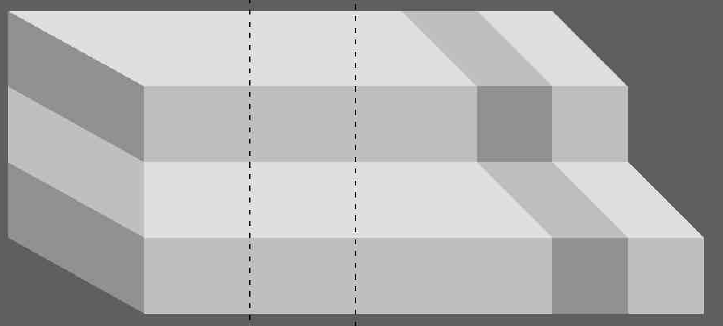 Shading is due to painted stripes
Violations of simple world assumptions
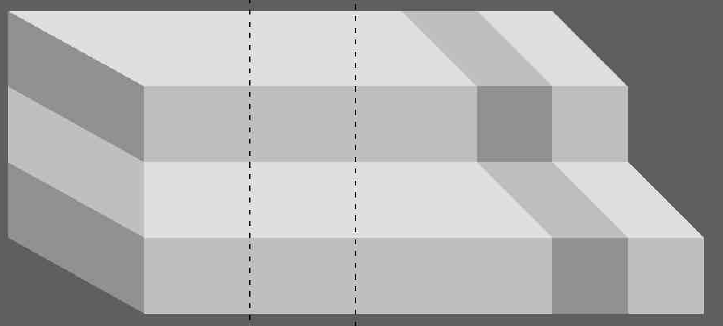 Shading is due to illumination
Violations of simple world assumptions
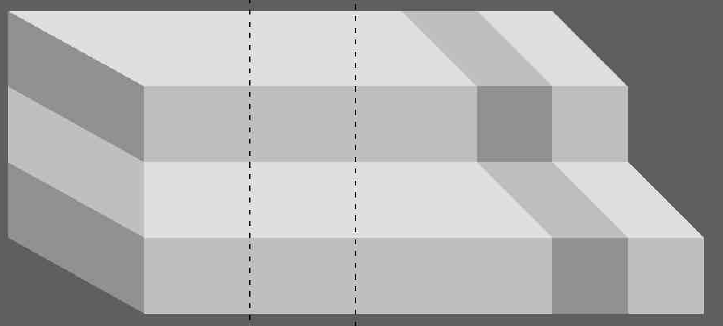 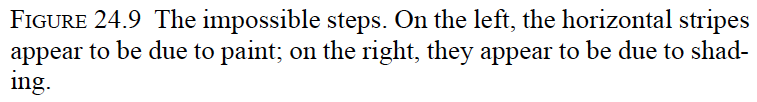 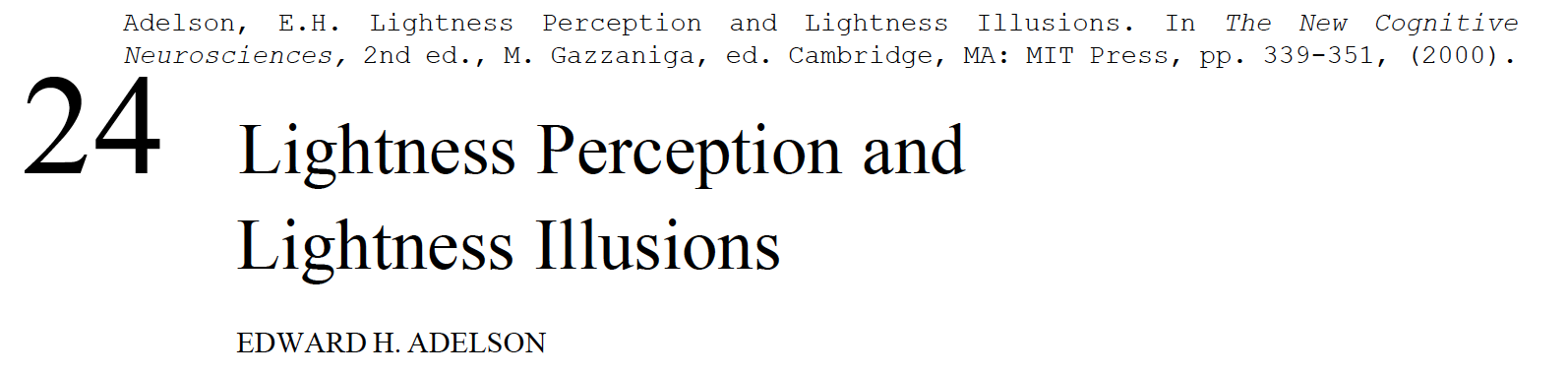 Impossible steps
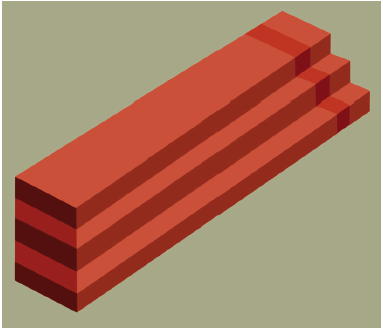 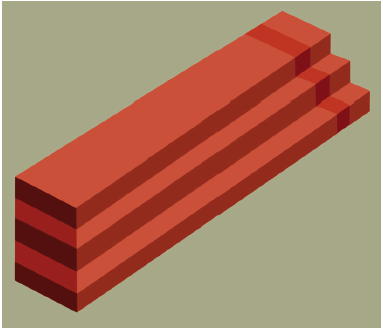 Impossible steps
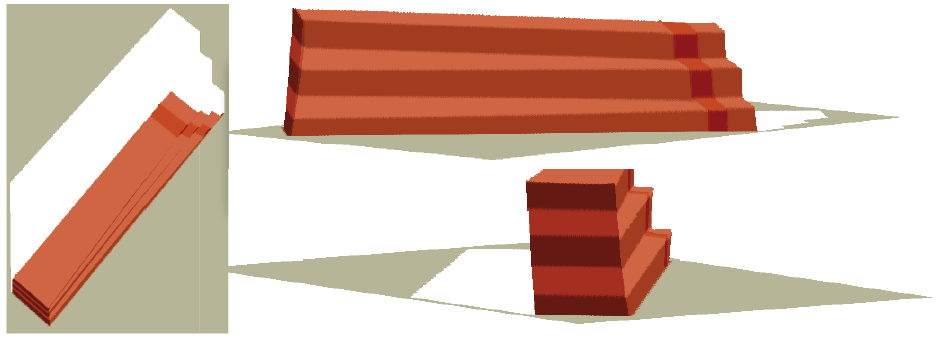 What is missing?
Recognition
Problem set 1The “one week” vision project
The goal of the first problem set is to solve vision